Welcome to Queen Square Library
A shared resource between the UCL Queen Square Institute of Neurology and the National Hospital for Neurology and Neurosurgery (UCLH)
Queen Square Library website 
www.ucl.ac.uk/ion/library/ 
neurolibrary@ucl.ac.uk
Accessibility
This presentation is available online as a powerpoint and video on the Queen Square Library website: www.ucl.ac.uk/ion/library/
What do you expect..?
Quiet space			​Books​
Computers​  					 Reading​
		Studying 	Training​
        Librarians ​				Articles​
Help with searching 		Research​
Meet the Queen Square Library team
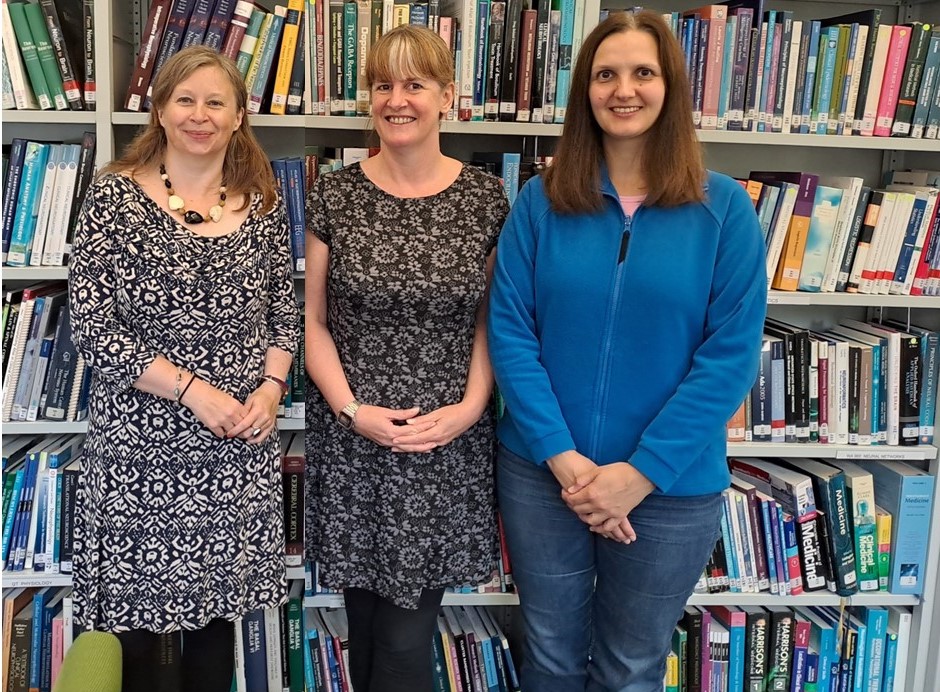 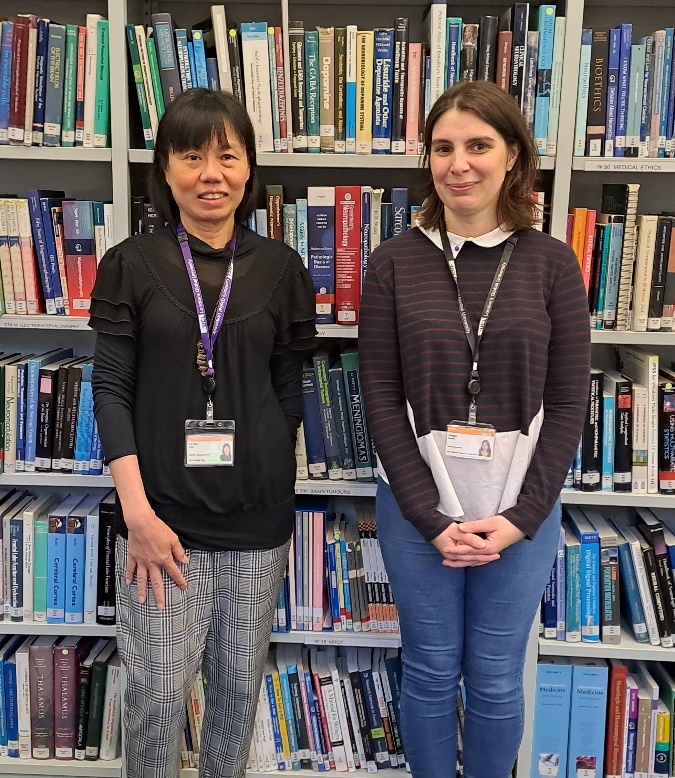 Sarah, Kate and Urszula			Lai Han and Abi

Contact: neurolibrary@ucl.ac.uk
Access to e-resources
NHS OpenAthens:
NHS-purchased databases, ejournals and ebooks;
Register for NHS OpenAthens from a Trust computer or using nhs.net email;
Request form for electronic articles/book chapters licenced to UCL.
Please contact neurolibrary@ucl.ac.uk for further information.
Training and support
Searching databases, finding information & answering your reference enquiries;
Training sessions ranging from a brief introduction through to in-depth training;
Guides on Queen Square Library web site: www.ucl.ac.uk/ion/library 
Please email neurolibrary@ucl.ac.uk for further information.
Current awareness and document delivery
Customised email alertse.g. from KnowledgeShare. ​
Books and articles on inter-library loane.g. from the British Library.​
Please contact neurolibrary@ucl.ac.uk for further information.
Queen Square Archives
Archives of the National Hospital (mostly 1860-1948):
original case notes;
annual reports and minutes; 
1000s of photographs.
Many of these are digitised on the Queen Square Archives website: www.queensquare.org.ukPlease contact: neuroarchives@ucl.ac.uk
Print resources and onsite facilities
Print books and journals: Queen Square Library focuses on neurology and neurosurgery.  ​
Walk in access to UCL ejournals.​
UCLH computers. ​
Study spaces.​
Printing, photocopying and scanning.
Please complete the online form to register for access to all UCL Librarieswww.ucl.ac.uk/library/membership/nhs-library-membership
Please check our website for our latest opening hours.
Library websites
UCL Libraries: www.ucl.ac.uk/library 
Queen Square Library: www.ucl.ac.uk/ion/library
full details of all our services, including access to the Library catalogue, links to key databases and patient information.​
UCLH libraries: www.uclh.nhs.uk/libraries
Queen Square Archives: www.queensquare.org.uk
How to contact us
neurolibrary@ucl.ac.uk 
1st Floor, 23 Queen Square.
We are usually open Mon-Fri but always check our website for the latest opening hours.
www.ucl.ac.uk/ion/library